Opakování z minule klíčové pojmy
Komunikačně relační axiom

Elaboration-likelihood model
	faktory zdroje: autorita, kredibilita, soc. atraktivita
	faktory příjemce: zainteresovanost, need for cognition, 			schopnosti a znalosti
	… stabilita postoje ↑↓
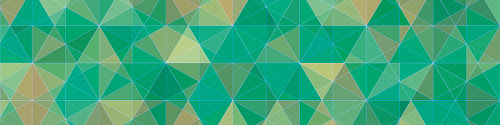 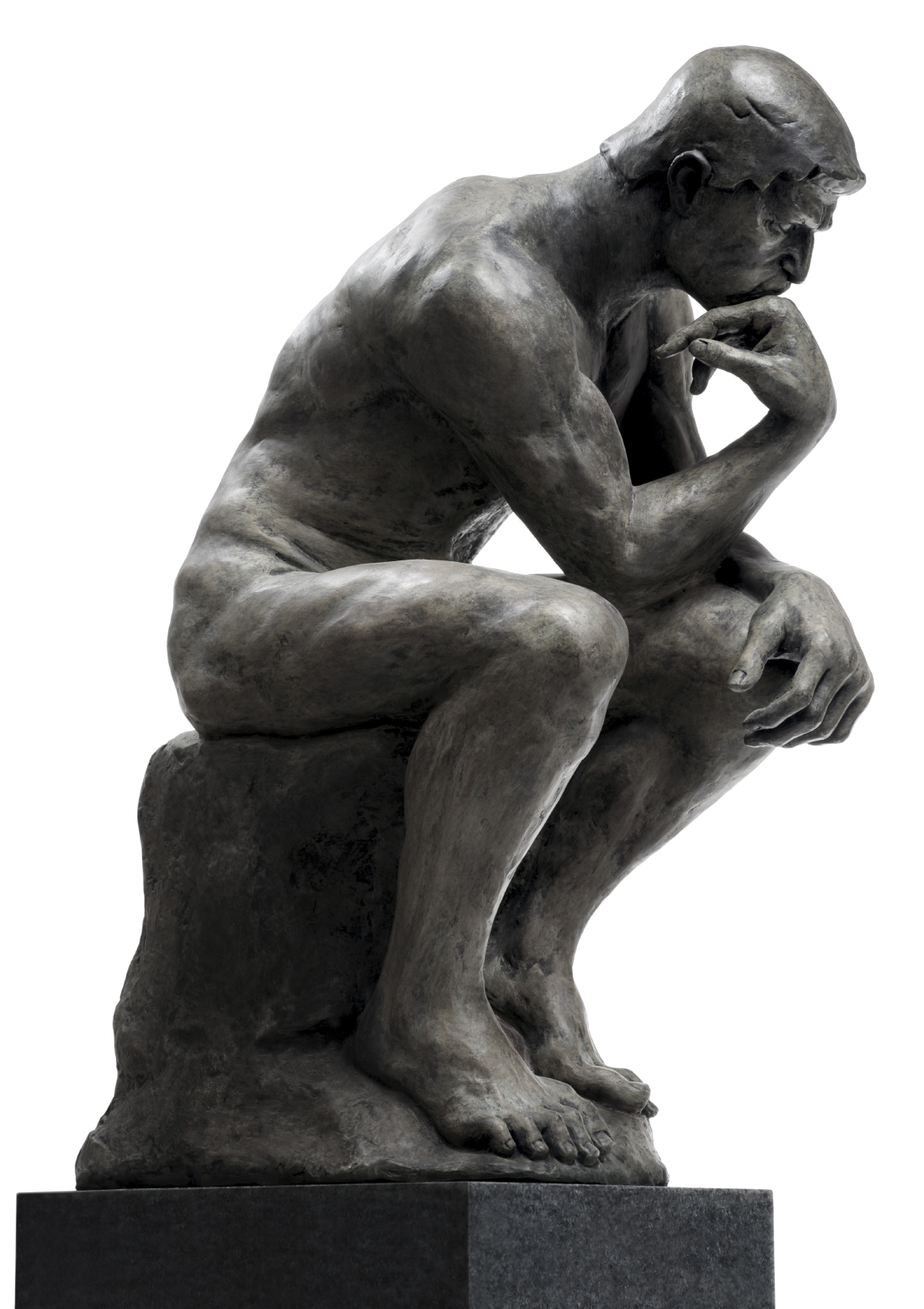 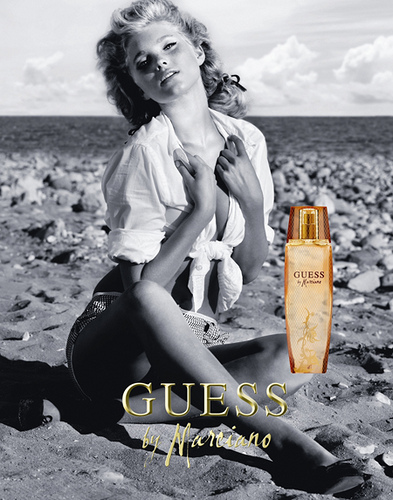 3. téma: Skupinová dynamika
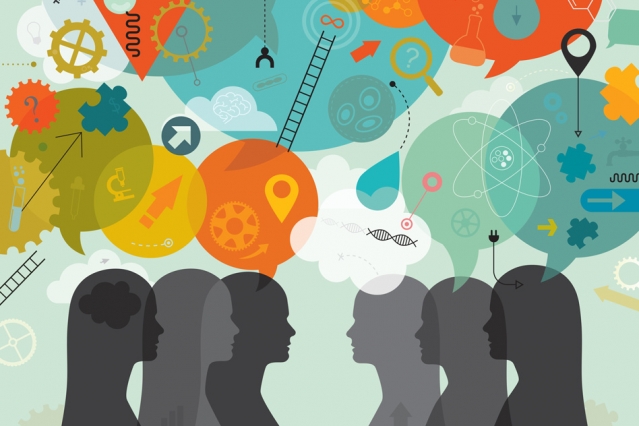 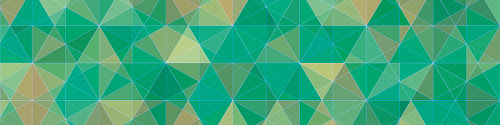 DOPORUČENÁ LITERATURA z knihoven MU:
Hayes, N. (2005). Psychologie týmové práce. Strategie efektivního vedení lidí. Praha: Portál.
Proč se lidé seskupují?… význam skupin pro člověka
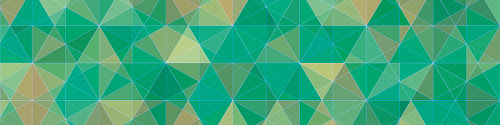 Sociální skupina vs. agregát
1. Vzájemná percepce
Lidé ve skupině jsou si členství vědomi a dokáží se vymezit vůči jiným lidem nebo skupinám.
2. Interakce
Členové skupiny vstupují do vzájemného kontaktu.
3. Organizace skupiny
Ve skupině platí normy a role jejích členů.
4. Motivace
Vzájemné naplňování individuálních i společných potřeb.
5. Společné cíle
Členové skupiny vnímají společný cíl, ke kterému směřují.
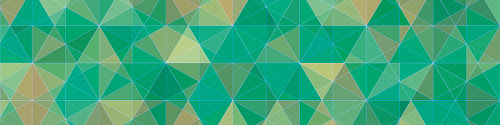 Jak členství ve skupinách ovlivňuje naše vnímání
In-group bias / favoritism (Sumner, 1906)
Tendence favorizovat členy vlastní skupiny vychází z pocitu sounáležitosti a hrdosti na vlastní skupinu. Souvisí se stereotypy a předsudky.
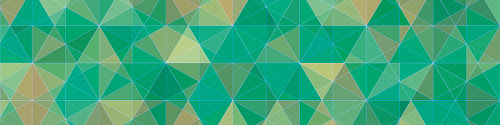 Jak členství ve skupinách ovlivňuje naše vnímání
Minimal discrimination effect (Tajfel, 1970s)
Už pouhé náhodné rozřazení osob do skupin vede  ke vzniku náhodných úsudků a diskriminačního chování. 
Lidé obvykle zachází se členy vlastní skupiny pozitivněji než se členy cizí skupiny.
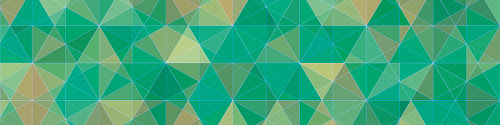 Jak členství ve skupinách ovlivňuje naše vnímání
Out-group homogeneity effect (Sumner, 1906)
Tendence vnímat členy ostatních skupin jako vzájemně více podobné než ve skutečnosti jsou, event. vnímat členy ostatních skupin jako vzájemně více podobné než členy skupiny vlastní.
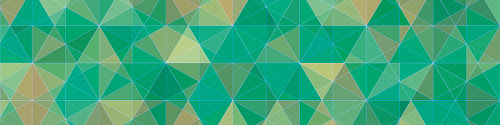 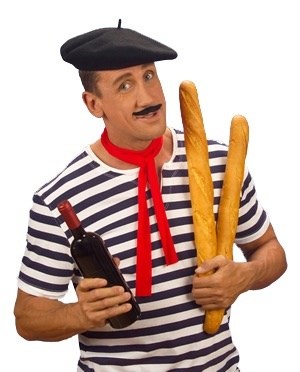 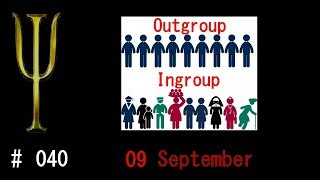 Jak členství ve skupinách ovlivňuje náš výkon
Sociální zahálení                    Sociální facilitace (Triplett)
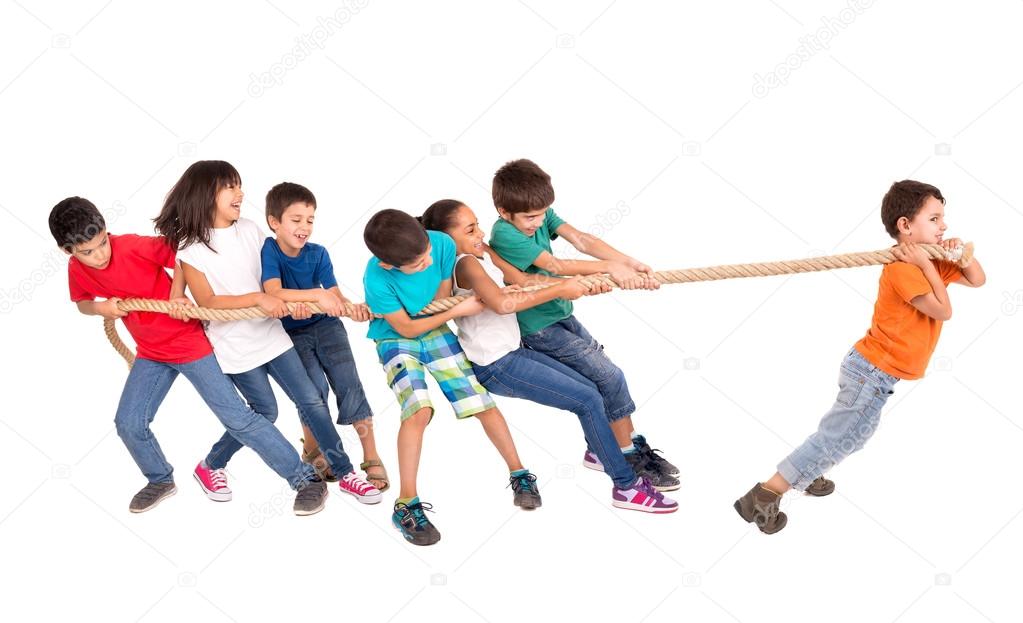 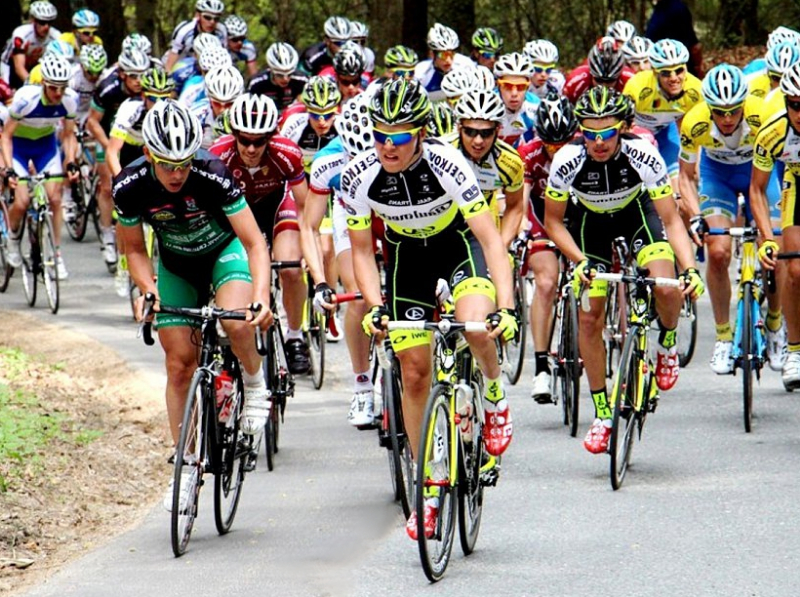 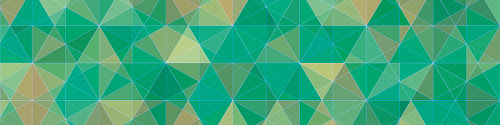 Prezentace  + zpětná vazba: JÁ jazyk
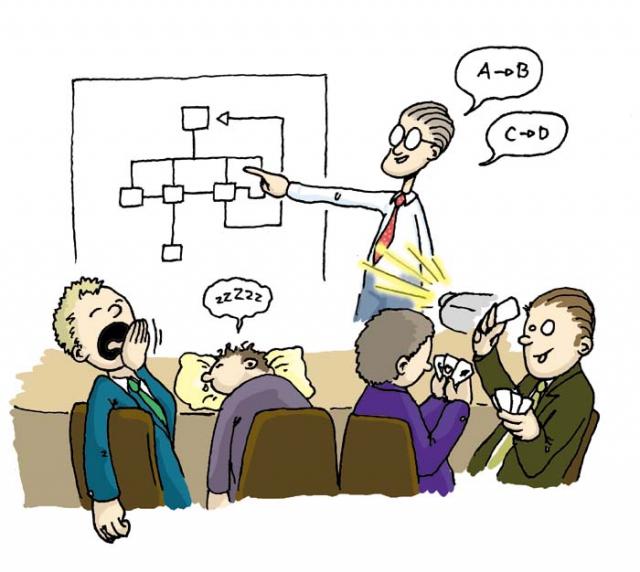 Úvod
Obsah
Forma
Líbilo a nelíbilo
Doporučení
Závěr
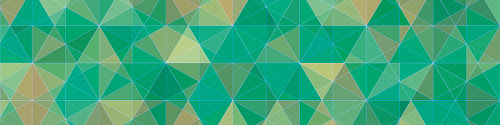 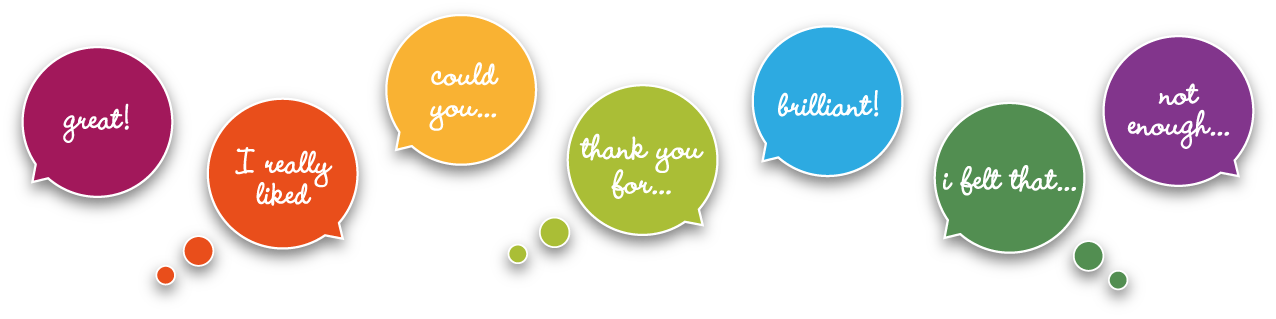 Skupinové rozhodování
Jsou skupinová rozhodnutí méně nebo více riskantní než rozhodnutí jednotlivců?
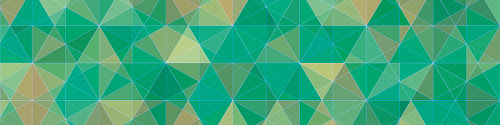 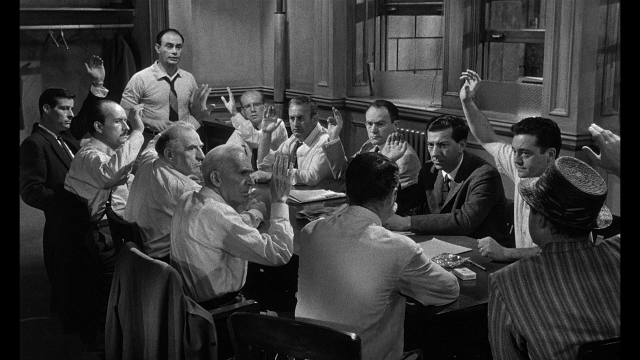 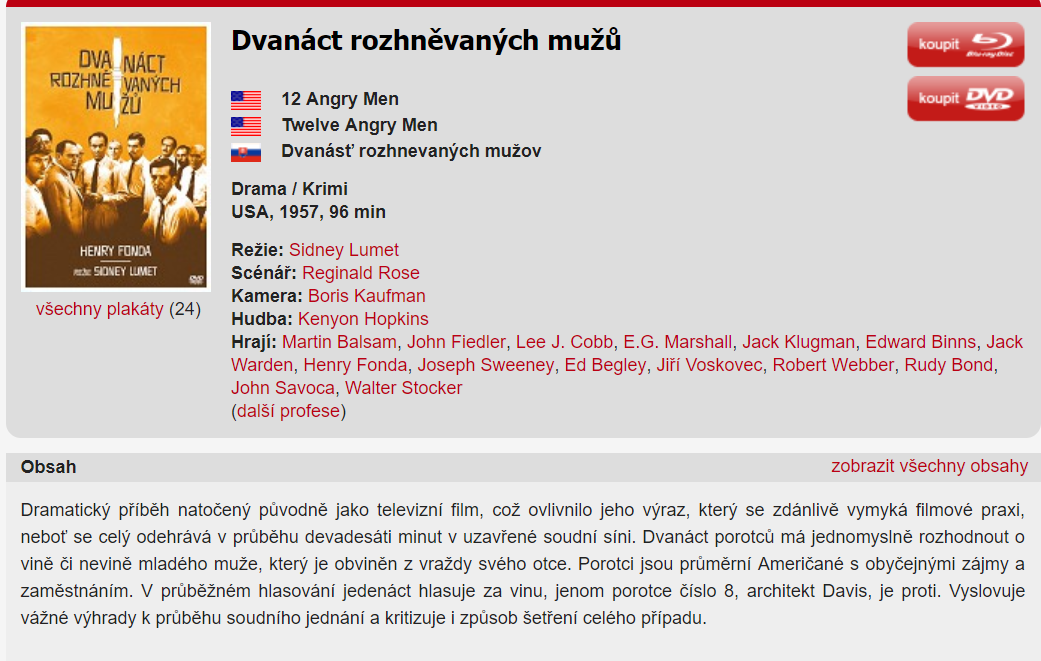 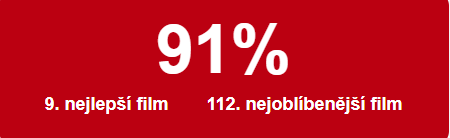 Skupinové rozhodování
Skupinová polarizace (groupthink)
Skupiny postupují ve svém rozhodování riskantněji než jednotlivci. Proč? 
Persuasivní komunikace
Skupinové srovnávání

…velmi soudržná skupina, silný vůdce, izolace od okolního světa
…cenzura vlastních názorů, zlehčování opačných názorů, konformita
… přehlédnutí důležitých informací, minimum alternativních nápadů, špatná rozhodnutí
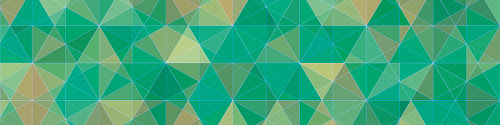 Skupinové rozhodování
Skupinová polarizace (groupthink)
Jak tomu zabránit?
Vůdce se účastní řešení pouze jako řadový člen.
Psaný, anonymní záznam názorů.
Práce v menších skupinkách, až následně vyjednávání v celé skupině.
Zařazení lidí s opačnými názory. Zapojení lidí z jiných skupin.
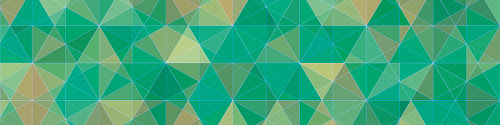 Tým v průběhu času
Stádia vývoje týmu (Tuckman a Jensen, 1977)
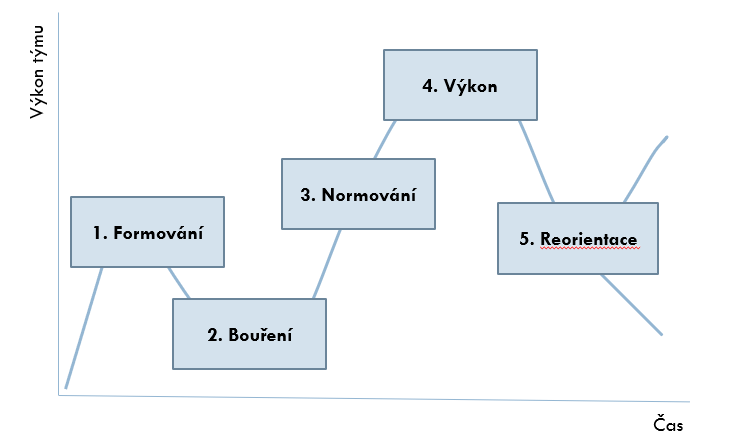 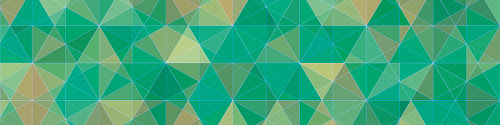 Teambuilding
Navrhněte ve skupině aktivitu, která by mohla pomoci provést začínající tým skrz fázi bouření.
Jde o osmičlenný výzkumný tým v laboratoři, členové jsou VŠ, 28-40 let, muži i ženy, v organizaci většinou noví. 
Dejte své aktivitě atraktivní název a zvažte i to, jak prezentaci přesvědčivě představíte managementu i lidem, kteří se jí zúčastní.
Prodiskutujte i její vhodné načasování.
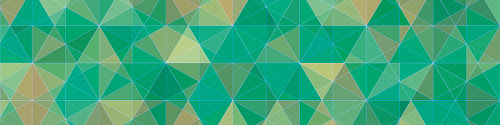 Pozice ve skupině … dnes už překonané 
ALFA  skupinu řídí, podněcuje a strukturuje dění

BETA  skupinu obohacuje speciálními schopnostmi, je kritický a racionální

GAMA  řadový člen skupiny

OMEGA  za skupinou zaostává, „outsider“

P  „protivník“

+ OBĚTNÍ BERÁNEK, ŠAŠEK, SLUNÍČKO
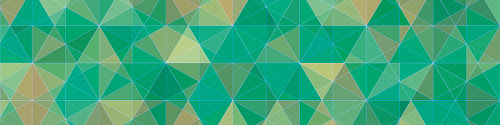 Užitečné role ve skupině
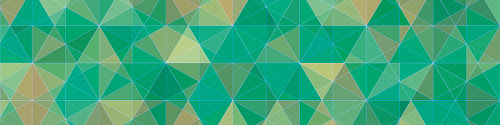 Sociometrie (Moreno)
Zjišťování vztahů mezi členy skupin s cílem odhalit celkovou strukturu vztahů ve skupině.

Měření ve 2 dimenzích sociálních pozic: obliba a moc. 
Volí 1-3 osoby, se kt. by nejraději/nejméně rád strávil dovolenou, pracoval na společném úkolu,…
Hodnotí všechny ostatní členy skupiny z vybraných hledisek (jejich přínos pro plnění společných úkolů, oblíbenost u ostatních,…)
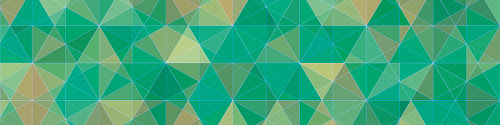 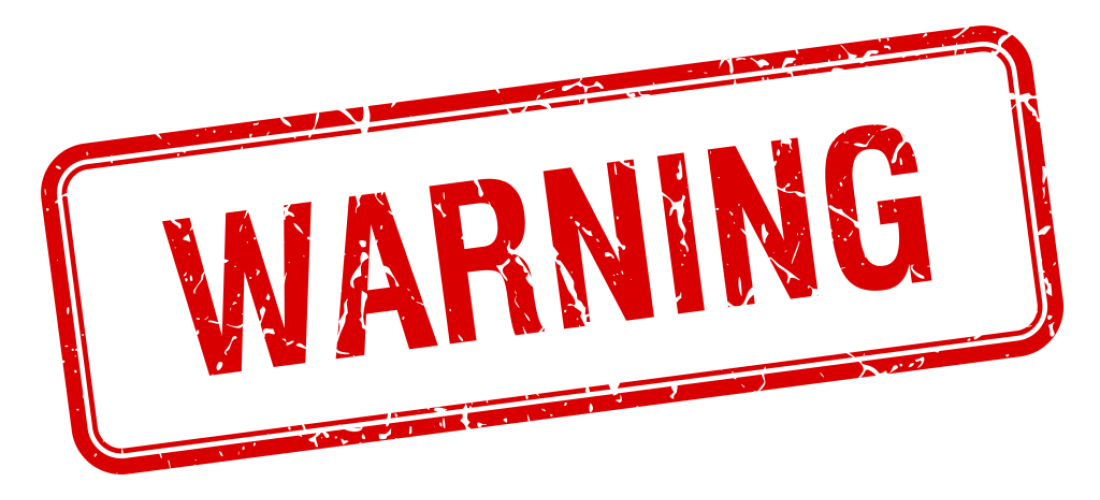 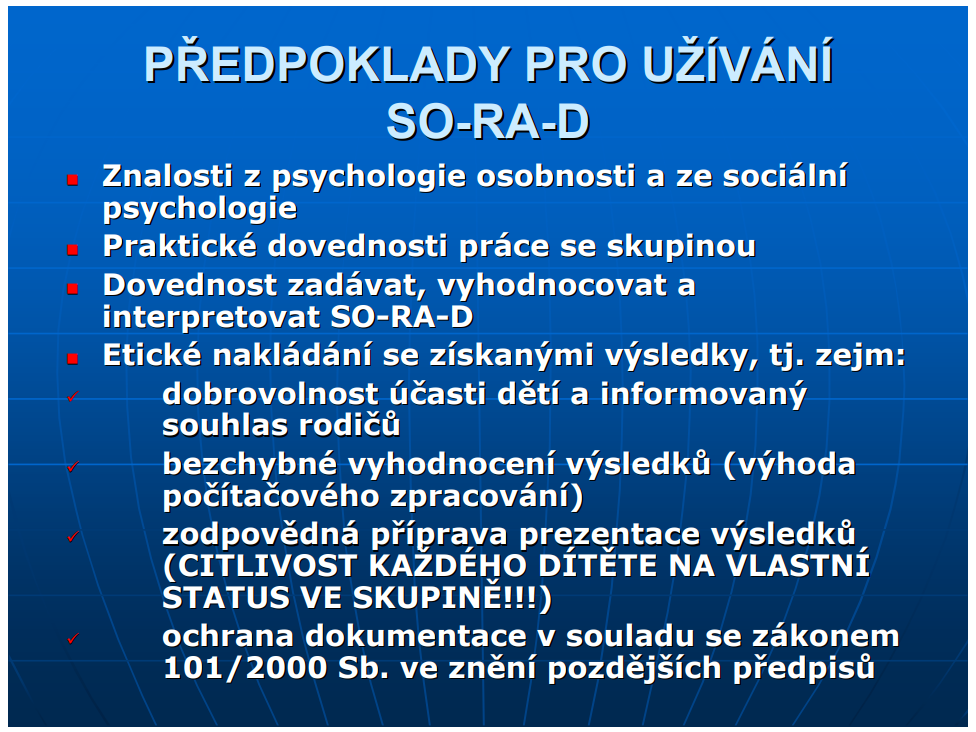 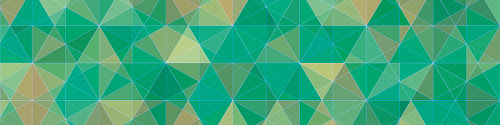 nejen